6 Important Ideas in Pedagogy
1. Learning can only be inferred from performance
Robert Bjork
Learning is invisible
Learning takes time
Learning is unique to the learner
Learning can occur without performance: latent learning
Performance can occur without learning
Performance without variability of context may not lead to learning

“As learning occurs, so does forgetting.” Nuthall
2. Mastery of Powerful Knowledge
Hirsch suggested that coherent, cumulative factual knowledge is vital for understanding, literacy and critical higher-order thinking skills.  He also argued that cultural literacy is strongly correlated with academic achievement. 
Willingham argues that building pupils’ knowledge is crucial, because a memory replete with facts learns better than one without.  He also suggests that learning is impossible without extended practice.
Young argues that all students are entitled to access ‘powerful knowledge’ which is beyond their own context.
“A distinctive feature of high-performing systems is a radically different approach to pupil progression, as a fundamental rather than surface element: Crude categorisation of pupil abilities and attainment is eschewed in favour of encouraging all pupils to achieve adequate understanding before moving on to the next topic or area... a ‘mastery model.”  Tim Oates

What does this look like?
Students learn deep, rich and coherent ‘powerful knowledge’  
Students are culturally literate
Students have opportunities for extended practice to embed learning
Students demonstrate secure mastery or ‘fluency’ in knowledge
Students demonstrate technical proficiency
3. Direct Instruction
Engelmann
Curriculum design is the difference between failure and success
Students learn concepts from examples.  Therefore explanations must demonstrate:
		A range of positive examples of a concept
		The limits of the concept by negative examples
		Minimally different examples 
 Students have only mastered a concept when they can categorise new examples.
Students need 5x more practice than we think for mastery.  Therefore lessons contain:
		15% new content
		Review of previous content
		Slight expansions of previous content
	Integrating previously learned knowledge and skills in continuous review is essential.
Extended practice drills embed learning: 
		Teacher-modelled practice of the same type of problem the students will be solving
		Student-guided practice addressing a different but similar problem
		Student-independent practice applying the concept in different contexts
High-pace questioning of up to 10 learner responses a minute.  (A fast pace of short explanations with a series of questions is better than slow-paced, long explanations.) 
Continuous checking for understanding is embedded to give instant feedback on who understands what.  Students receive rapid corrections of misconceptions to prevent errors from becoming learned habits
4. Desirable Difficulty
Bjork
For long term learning to occur ‘desirable difficulties’ need to be in place
5. Retrieval Enhanced Learning
Long-term memory is vital for learning: if nothing has been retained in the long-term memory, nothing has been learned (Willingham)
Willingham argues that having factual knowledge in the long-term memory makes it easier to acquire more factual knowledge, and that learning is not possible without extended practice
Roediger and Karpicke identified the Testing Effect: that low-stake tests are a more effective learning tool than study
Dunlowsky suggests that the most effective retrieval strategies are:
Practice low-stake tests
Distributed Practice
Interleaved Practice
Elaborative interrogation
6. Smart Feedback
“With inefficient learners it is better for a teacher to provide elaborations through instruction than to provide feedback on poorly understood concepts.” Hattie & Timperley
“Delaying, reducing and summarising feedback can be better for long term learning than providing immediate trial-by-trial feedback.” (Bjork)
“Simply providing more feedback is not the answer, because it is necessary to consider the nature of the feedback, the timing and how the student ‘receives’ the feedback.” Hattie & Timperley
Implications for Teaching
@Pragmatic Education
Avoid the myths
See Mythbusters @classteaching 
Variety for the sake of variety @Pragmatic Education
Poor Proxies for Learning
Students are busy and lots of work is done (especially written work)
Students are engaged, interested, motivated
Students are getting attention: feedback, explanations
Classroom is ordered, calm, under control
Curriculum has been covered (i.e. Presented to students in some form)
(At least some) students have supplied correct answers (whether or not they really understood them or could produce them independently)
Professor Coe
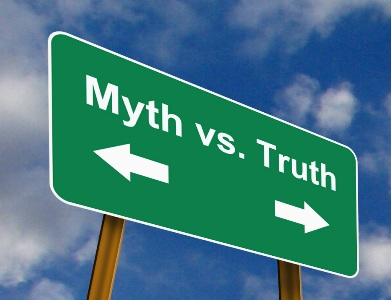